LeitperspektiveBildung für Nachhaltige EntwicklungBNE
Ein möglicher Beitrag des Fachs Physik
ZPG Physik 10.07.2017 – Rolf Piffer
BNE in Physik
Leitperspektive: Bildung für nachhaltige Entwicklung

Wer kann schon dagegen sein! 

Aber die folgenden Fragen sollten beantwortet werden:
Was kann speziell das Fach Physik dazu beisteuern?
Welche Ziele sollen mit dieser Leitperspektive explizit erreicht werden?
Folie 2
ZPG Physik 10.07.2017 – Rolf Piffer
BNE im Bildungsplan Physik
Siehe: Akzentverschiebungen im BP Physik von Monica Hettrich:
Stetiges Wiederaufgreifen bekannter Fachmethoden:
Experimentieren und Auswerten
Diagrammarbeit
Mit Modellen Phänomene erklären 
Darstellungen in den Medien kritisch betrachten
Vertiefung und Erweiterung:
Chancen und Risiken von Technologien diskutieren
Nachhaltigkeit: globale und lokale Maßnahmen, Szenarien …
Folie 3
ZPG Physik 10.07.2017 – Rolf Piffer
BNE im Bildungsplan Physik
Siehe: Akzentverschiebungen im BP Physik von Monica Hettrich:
Stetiges Wiederaufgreifen bekannter Fachmethoden:
Experimentieren und Auswerten
Diagrammarbeit
Mit Modellen Phänomene erklären 
Darstellungen in den Medien kritisch betrachten
Vertiefung und Erweiterung:
Chancen und Risiken von Technologien diskutieren
Nachhaltigkeit: globale und lokale Maßnahmen, Szenarien …
Folie 4
ZPG Physik 10.07.2017 – Rolf Piffer
BNE im Bildungsplan Physik
Folie 5
ZPG Physik 10.07.2017 – Rolf Piffer
[Speaker Notes: BNE:
In Kl. 7/8 erfolgt – aufbauend auf den ersten Erfahrungen in BNT – eine vertiefte Beschäftigung mit dem Themenbereich Energie. Über den Aspekt „Energie verschwindet nie, aber sie wechselt den Träger / Speicher“ und der Betrachtung längerer Energieübertragungsketten wird der 2. Hauptsatz der Thermodynamik propädeutisch vorbereitet. Damit wird motiviert, mit Energie „sparsam“ / Effizient umzugehen und praktische Möglichkeiten dafür im Alltag gesucht.
In Kl. 9/10 wird dies im Bereich von Elektrizitätslehre, Struktur der Materie und Wärmelehre ausgebaut und konkretisiert. Die Problematik der globalen Erwärmung wird thematisiert (fächerübergreifende Aspekte berücksichtigen, Absprachen sind erforderlich), der natürliche und der antropogene Treibhauseffekt erläutert. Klimaszenarien, z.B. des IPCC, mit Rahmenbedingungen und Aussagekraft werden diskutiert. Physikalisch-technische Grundlagen von möglicherweise hilfreichen Technologien werden besprochen.]
BNE im Bildungsplan Physik
Folie 6
ZPG Physik 10.07.2017 – Rolf Piffer
[Speaker Notes: Hier einige Schwerpunkte der Möglichkeiten, Leitperspektiven in Kl. 9/10 im Unterricht umzusetzen:
 BNE zieht sich wie ein roter Faden durch die Bereiche von Kl. 9, da die Energiethematik bei allen drei Bereichen eine Rolle spielt, ganz besonders aber im Bereich der Wärmelehre]
BNE in Physik
Sie erhalten jetzt
eine geschlossenen Unterrichtseinheit mit dem roten Faden BNE,
ein schlüssiges (schlüsselfertiges) Konzept zu BNE für die Klassenstufe 9 und 
die Integration sehr vieler ibK‘s und pbK‘s unter dem Label BNE 
NICHT von mir.
Sorry, da muss ich Sie leider enttäuschen.
Geliefert werden nur Bausteine, die man je nach den verfolgten Zielen einsetzen kann.
Folie 7
ZPG Physik 10.07.2017 – Rolf Piffer
BNE in Physik – mögliche Ziele
Betroffenheit schaffen
Darstellungen von globalen Problemen in Medien aus naturwissenschaftlicher Sicht kritisch hinterfragen
globale Probleme erkennen
Erklärungsschemata und mögliche Lösungsansätze aus naturwissenschaftlicher Sicht bewerten        
Energieversorgung als zentrales Thema für den Klimaschutz erkennen
Verhaltensänderungen herbeiführen, die sich auch aus naturwissenschaftlicher Sicht begründen lassen
Widerstand gegen alle postfaktische Strömungen!
Folie 8
ZPG Physik 10.07.2017 – Rolf Piffer
Betroffenheit schaffen
Die Folgen einer globalen Erwärmung:
Abschmelzen der Eismassen auf der Erde
Erhöhung des Meeresspiegels 
Vernichtung von Lebensraum
Verringerung der Landwirtschaftsflächen
Hungersnöte 
Migration und die Folgen
Folie 9
ZPG Physik 10.07.2017 – Rolf Piffer
Betroffenheit schaffen
Die Folgen einer globalen Erwärmung:
Abschmelzen der Eismassen auf der Erde
Erhöhung des Meeresspiegels 
Vernichtung von Lebensraum
Verringerung der Landwirtschaftsflächen
Hungersnöte 
Migration und die Folgen
Physik
Folie 10
ZPG Physik 10.07.2017 – Rolf Piffer
Darstellungen kritisch hinterfragen
Video 1: 	Erhöhung des Meeresspiegels durch das Abschmelzen von Eis um bis zu 6 m => Vernichtung von Lebensraum (Al Gore: Eine unbequeme Wahrheit)
Video 2: 	Englisches Gericht verbot die Aufführung des Al- Gore-Films: Behauptung von Al Gore sei falsch bzw. maßlos übertrieben

Fragen: 
Stimmt die Behauptung von Al Gore oder nicht?
Was genau kann man mit physikalischen Methoden ermitteln und was nicht?
Folie 11
ZPG Physik 10.07.2017 – Rolf Piffer
Struktur der Arbeitsbögen
Seite 1: Für die Lehrkraft
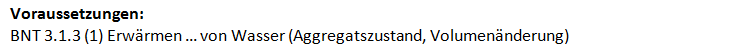 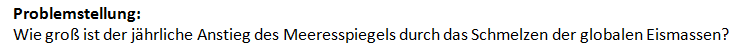 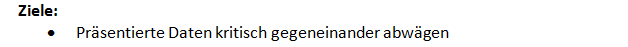 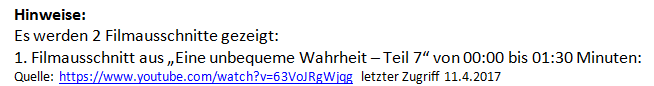 Folie 12
ZPG Physik 10.07.2017 – Rolf Piffer
Struktur der Arbeitsbögen
Seite 2 und folgende: Für die Schülerinnen und Schüler
Problemstellung
Informationen
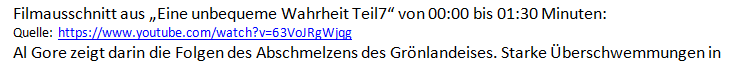 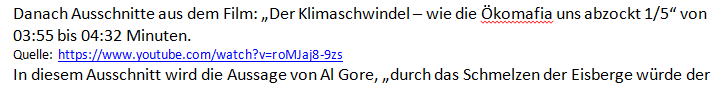 Aufgaben
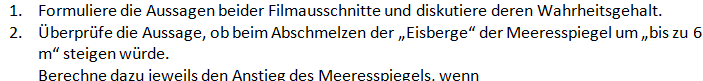 Folie 13
ZPG Physik 10.07.2017 – Rolf Piffer
Struktur der Arbeitsbögen
Letzte Seite(n): Für die Lehrkraft
Mögliche Lösungen (je nach Einsatz auch für die Schülerinnen und Schüler)
Kursiv gedruckt: Die gestellten Aufgaben
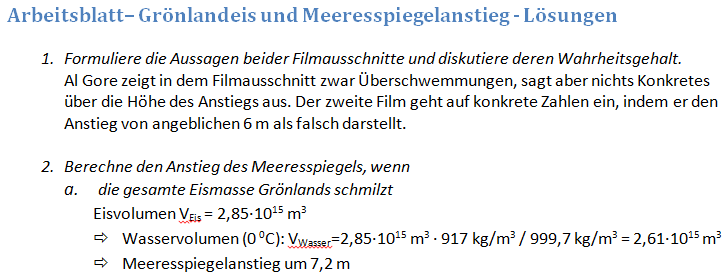 Folie 14
ZPG Physik 10.07.2017 – Rolf Piffer
Darstellungen kritisch hinterfragen
Diskussion über: 
Welche Aussagen lassen sich überprüfen und welche nicht?
Welche Rolle spielt die Physik bei der Überprüfung von Behauptungen?
Belastbare Fakten als Grundlage für Folgerungen
Folgerungen aus physikalischen Gesetzen
Unterscheidung zwischen belastbaren Aussagen und modellbehafteten Hypothesen
Folie 15
ZPG Physik 10.07.2017 – Rolf Piffer
Erklärungen kritisch hinterfragen
Gründe für die Erderwärmung: 
Große Unwissenheit der Schülerinnen und Schüler
„Das CO2 macht die Ozonschicht kaputt“ (mehrfach genannt)
Verschmutzung der Atmosphäre 
Treibhausgase verursachen das Ozonloch (nach N. Harich: PdN-Chemie, 3/60 (2011), S. 20ff.)
Schülerinnen und Schüler haben eklatante Wissenslücken bei
Strahlung und Strahlungsarten
Absorption
Emission
Energieumwandlungen(nach N. Harich, siehe oben)
Folie 16
ZPG Physik 10.07.2017 – Rolf Piffer
Erklärungen kritisch bewerten
Filmausschnitt aus „Der große Erderwärmungsschwindel“: 
(Quelle:  https://www.youtube.com/watch?v=SG3yT0Ol8ik letzter Aufruf am 10.03.2017, 22:30 bis 26:35 min) 
Dortige Behauptung: Nicht CO2 ist die Ursache für die Erwärmung, sondern nur die Aktivität der Sonne (Beleg bei 25:44 min).
Folgerung daraus:
Eine größere Strahlungsleistung der Sonne => Erderwärmung
Zusammenhang zwischen der Leistung einer Strahlungsquelle und der Erwärmung eines bestrahlten Körpers kann und muss im Modellversuch experimentell untersucht werden!
Aber: Auf die Bedeutung des Gases CO2 für die Erderwärmung kann hieraus nicht geschlossen werden! 
 Diskussion in der Klasse
Folie 17
ZPG Physik 10.07.2017 – Rolf Piffer
Erklärungen kritisch bewerten
Ursache für die Erwärmung: nur die Aktivität der Sonnenaktivität (https://www.youtube.com/watch?v=SG3yT0Ol8ik letzter Aufruf am 10.03.2017, bei 25:44 min)
Die Daten für die Sonnenaktivität sind bis 1980 aufgetragen!
=> Behauptung der Autoren scheint richtig zu sein!
=> Behauptung der Autoren scheint aber nur bis 1980 richtig zu sein!
Folie 18
ZPG Physik 10.07.2017 – Rolf Piffer
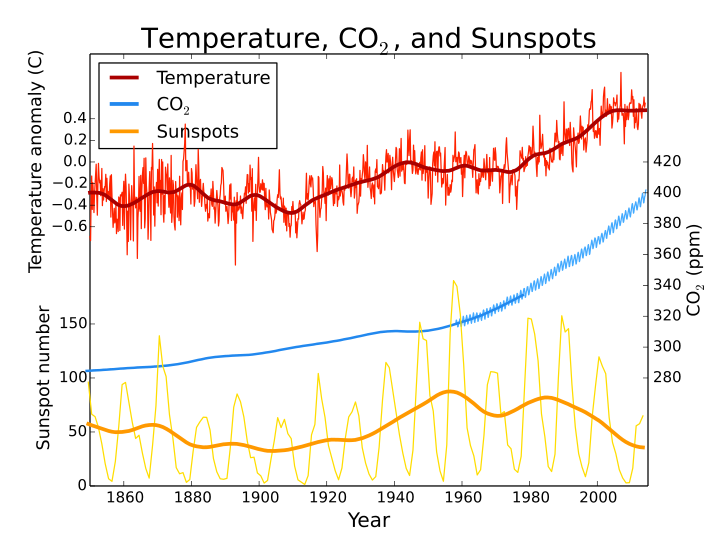 Diagramm 1
Erklärungen kritisch bewerten
Ergänzung mit Messdaten bis 2015 aus einer anderen Datenquelle:
(https://de.wikipedia.org/wiki/Globale_Erw%C3%A4rmung, von Leland McInnes aus der englischsprachigen Wikipedia, CC BY-SA 3.0, https://commons.wikimedia.org/w/index.php?curid=6696694, letzter Zugriff am 12.3.2017)
Das Diagramm präsentiert die Zahl der Sonnenflecken (inkl. deren Mittelwert) und die Änderung der Erdtemperatur (inkl. Mittelwert) ab 1850. 
Gegensätzliche Verläufe von Sonnenaktivität und Temperatur in den letzten 25 Jahren!
=> Behauptung der Autoren ist streng genommen falsch!
Folie 19
ZPG Physik 10.07.2017 – Rolf Piffer
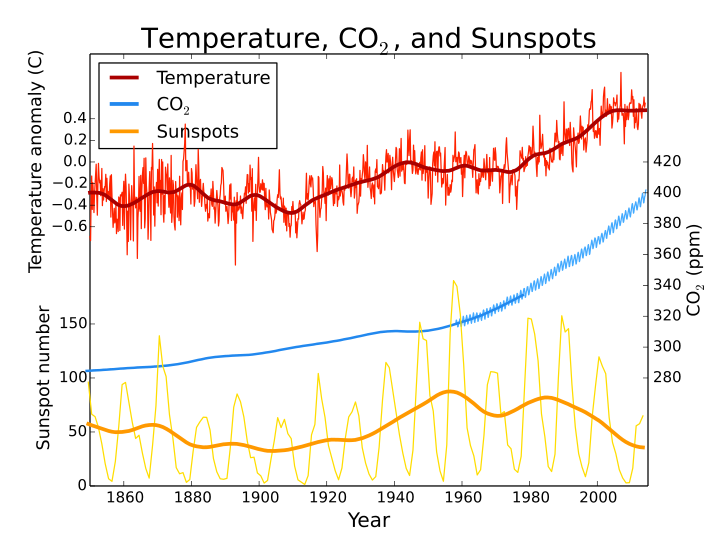 Diagramm 2
Erklärungen kritisch bewerten
Rolle des CO2 für den weiteren Temperaturanstieg:
CO2-Konzentration in der Atmosphäre
=> CO2-Konzentration steigt etwa wie die Temperatur
Folie 20
ZPG Physik 10.07.2017 – Rolf Piffer
Erklärungen kritisch bewerten
Diskussion über:
Informationsquellen und deren Interessenhintergrund 
Intentionale Darstellung von Messdaten
Messbereiche
Skalierung 
Maßstab etc.
Bedeutung der „Anhörung“ und der kritischen Auseinandersetzung mit gegenteiligen Meinungen
Folie 21
ZPG Physik 10.07.2017 – Rolf Piffer
Energieversorgung und Klimawandel
Temperaturanstieg und Treibhausgase:
Gemäß vieler wissenschaftlichen Untersuchungen ist Kohlenstoffdioxid das Treibhausgas, das zur Zeit den größten Anteil am anthropogenen Treibhauseffekt hat. Kohlenstoffdioxid wird hauptsächlich bei der Energiebereitstellung durch Verbrennung fossiler Brennstoffe freigesetzt (siehe z.B. Mojib Latif: Globale Erwärmung, in: NiU Chemie, 3(2012), Nr. 23, S. 2).
[Datenquelle: DLR_School_Info Energie, Schülerinformation Heft 1 (2012), S. 23]
Folie 22
ZPG Physik 10.07.2017 – Rolf Piffer
Energieversorgung und Klimawandel
Struktur des Materials:
Probleme bei der Bereitstellung der Energie:
Bedarf und Angebot meist nicht zeitgleich
Überproduktion 
Problem bei regenerativer Energieversorgung bei der Grundlast
Besondere Anforderungen an Kraftwerke zur Energieversorgung
Speicher für elektrische Energie
 Bedarfsgerechte Verwendung
Folie 23
ZPG Physik 10.07.2017 – Rolf Piffer
A
Energieversorgung und Kraftwerke
Struktur des Materials:
Generatoren unter Last
Kraftwerke unter Last
Messung der Drehzahl 
Kopplung von Generatoren




Zwei „Dynamot“-Generatoren mit Kurbeln werden gemäß der Abbildung über je eine rote LED (Light Emission Diode) an eine Glühlampe (6V/0,05A) angeschlossen. 
Kopplung von Kraftwerken
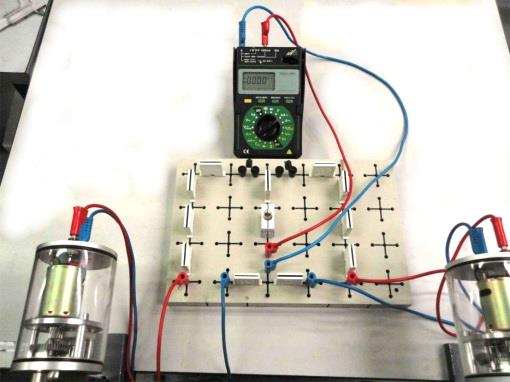 Folie 24
ZPG Physik 10.07.2017 – Rolf Piffer
Energieversorgung und das Smart Grid
Struktur des Materials:
Das SmartMeter
Zweck einer Energiesteuerung im Haushalt
Modellierung
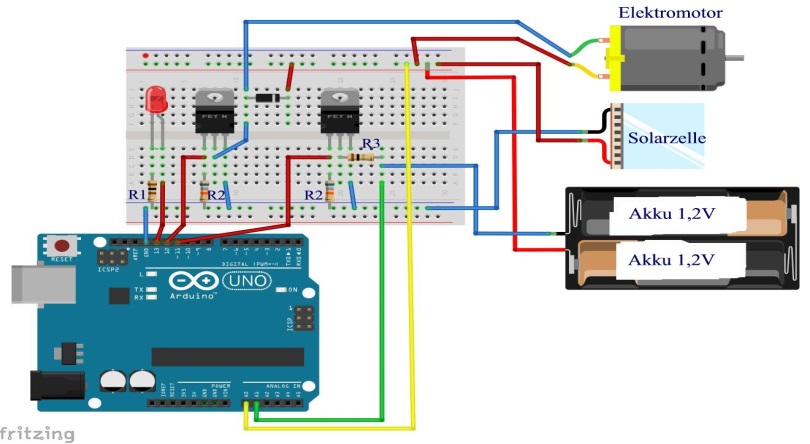 Grafik mit Fritzing erstellt [ CC BY-SA 3.0 ]
Folie 25
ZPG Physik 10.07.2017 – Rolf Piffer
Überblick über das Material
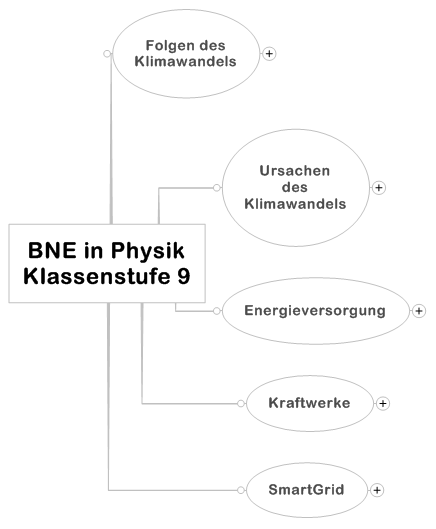 Folie 26
ZPG Physik 10.07.2017 – Rolf Piffer
Überblick über das Material
3.1_Folgen des Klimawandels
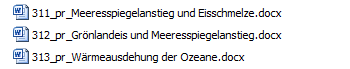 Folie 27
ZPG Physik 10.07.2017 – Rolf Piffer
Überblick über das Material
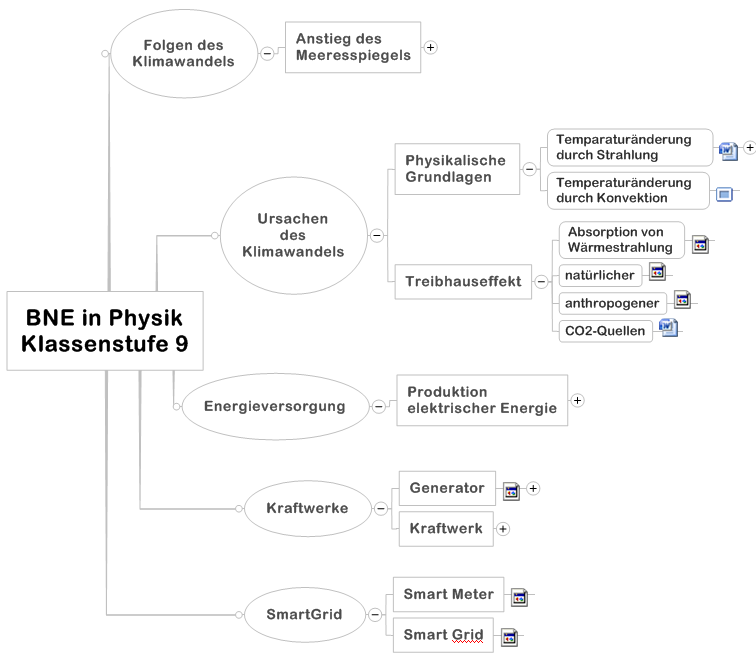 Folie 28
ZPG Physik 10.07.2017 – Rolf Piffer
Überblick über das Material
3.2_Ursachen des Klimawandels
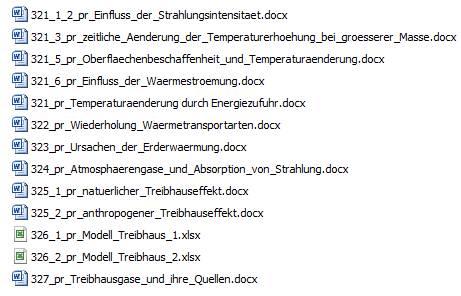 Folie 29
ZPG Physik 10.07.2017 – Rolf Piffer
Überblick über das Material
3.3_Energieversorgung
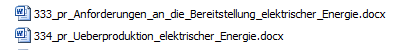 Folie 30
ZPG Physik 10.07.2017 – Rolf Piffer
Überblick über das Material
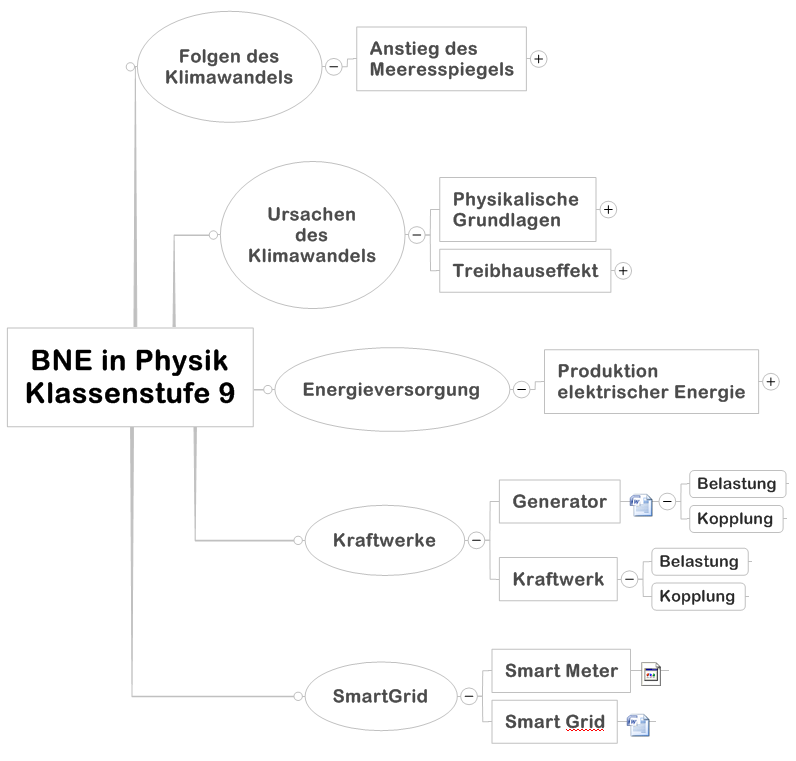 Folie 31
ZPG Physik 10.07.2017 – Rolf Piffer
Überblick über das Material
3.4_Kraftwerke
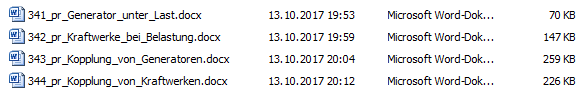 Folie 32
ZPG Physik 10.07.2017 – Rolf Piffer
Überblick über das Material
3.5_SmartGrid
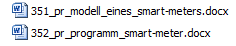 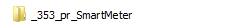 Folie 33
ZPG Physik 10.07.2017 – Rolf Piffer
BNE in Physik
Die Arbeitsbögen liegen als docx-Dateien auf dem Server vor.
Auch die Rohdaten für die erstellten Diagramme sind als xlsx-Dateien zur eigenen Nachbearbeitung auf dem Server zu finden.
Das Material und auch einige Experimente dazu können Sie heute Nachmittag sichten.
Folie 34
ZPG Physik 10.07.2017 – Rolf Piffer
BNE in Physik
Vielen Dank für Ihre Aufmerksamkeit
Folie 35
ZPG Physik 10.07.2017 – Rolf Piffer
Erklärungen kritisch bewerten
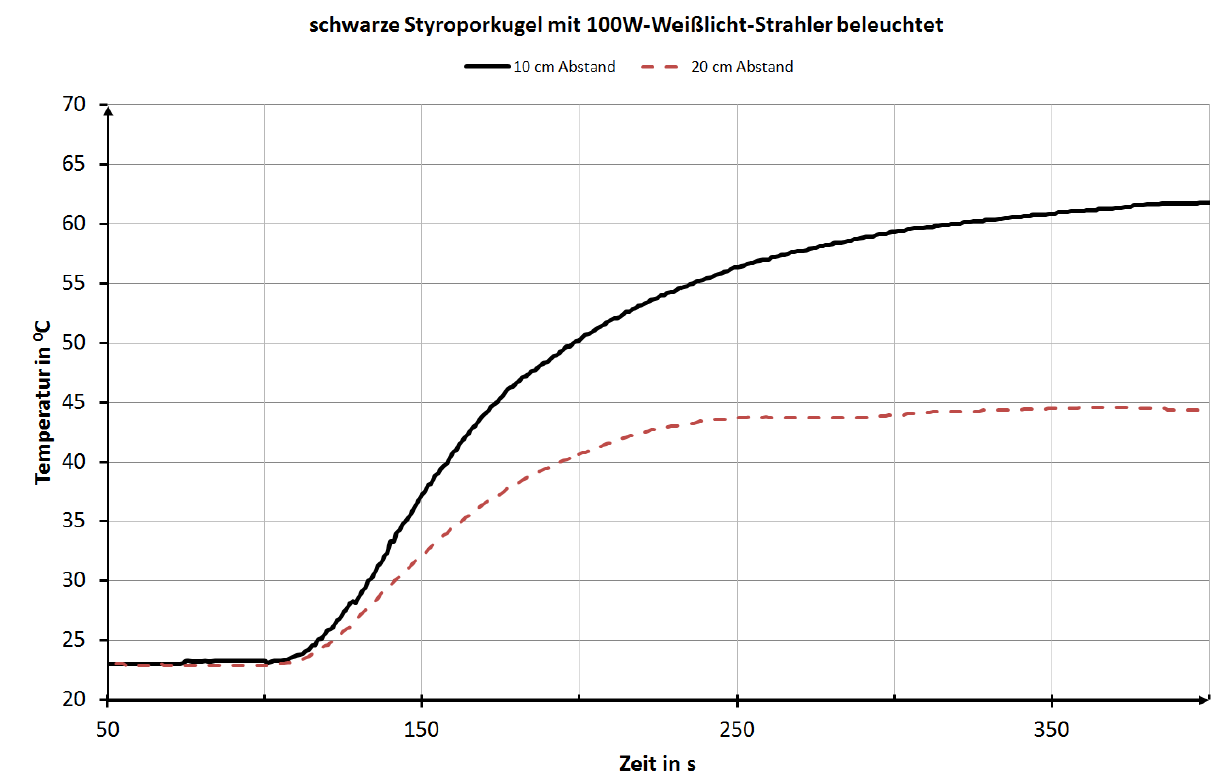 zurück
Folie 36
ZPG Physik 10.07.2017 – Rolf Piffer